NC Department of Health and Human Services 
RIS Reports Training
Kimberly Saunders 
Refugee Program Consultant
Winter 2025
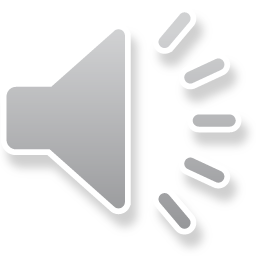 [Speaker Notes: Hello and welcome to the North Carolina Department of Health and Human Services Refugee Information System Reports Training. My name is Kimberly Saunders, and I am a Refugee Program Consultant with the North Carolina State Refugee Office and I will be conducting this training today.]
RIS Reports
Family Self Sufficiency Plan
Service Analysis (ORR-5)
Refugee State-Of-Origin Report
Monthly Service Delivery Reports
Performance Report
Annual Service Plan
Refugee List







Bullet 3
SOURCE:
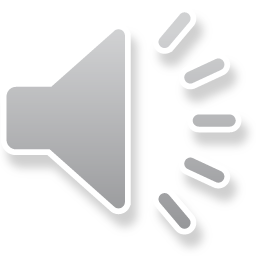 [Speaker Notes: In this RIS Reports training we will review all of the reports listed on this slide.]
RIS Reports
DOA Tracking
Missing Health Screening
New Arrivals Health Screening Enhanced
Employment Report 
New Arrivals Reports
Name & Addresses by County/City
Annual Performance Goals and Actuals
RIS Reports
Where to find Reports in RIS:
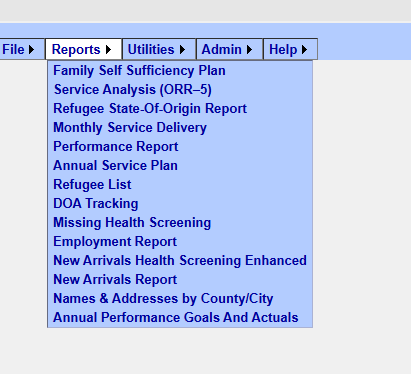 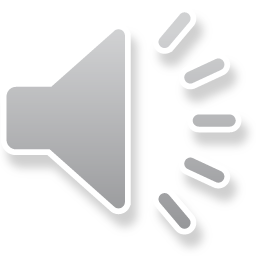 [Speaker Notes: Let’s begin with where to find reports in RIS. Once you log-in, you will go to the Main Menu and hover over the Reports button to see the complete list of reports. If you hover over a report name, further report dropdowns will appear. You will see more details on this in slides going forward.]
RIS Report: Family Self Sufficiency Plan
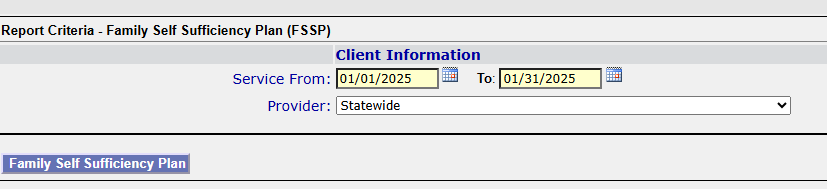 Run this report to keep track of what clients have had an FSSP filled out by your agency 

Can be exported to Excel
RIS Report: Service Analysis (ORR-5)
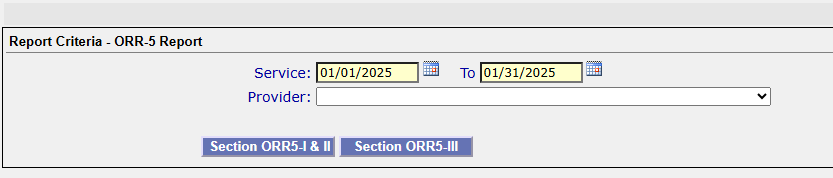 This report has two sub-reports Section ORR5 I&II and Section ORR5 III 

Both can be exported to Excel
RIS Report: Service Analysis (ORR-5)
Section ORR5 I&II

This report shows all required information that should be in RIS for all clients
RIS Report: Service Analysis (ORR-5)
Section ORR5 III

This report shows whether follow up FSSP data has been completed for each client
RIS Report: Refugee State of Origin
View Detail Report
New arrivals by date & sorted by State of Origin
View Detail Report (No State)
New arrivals with No State-of-Origin & No Local Affiliate 
View Summary Report 
 New Arrivals count per State-of-Origin
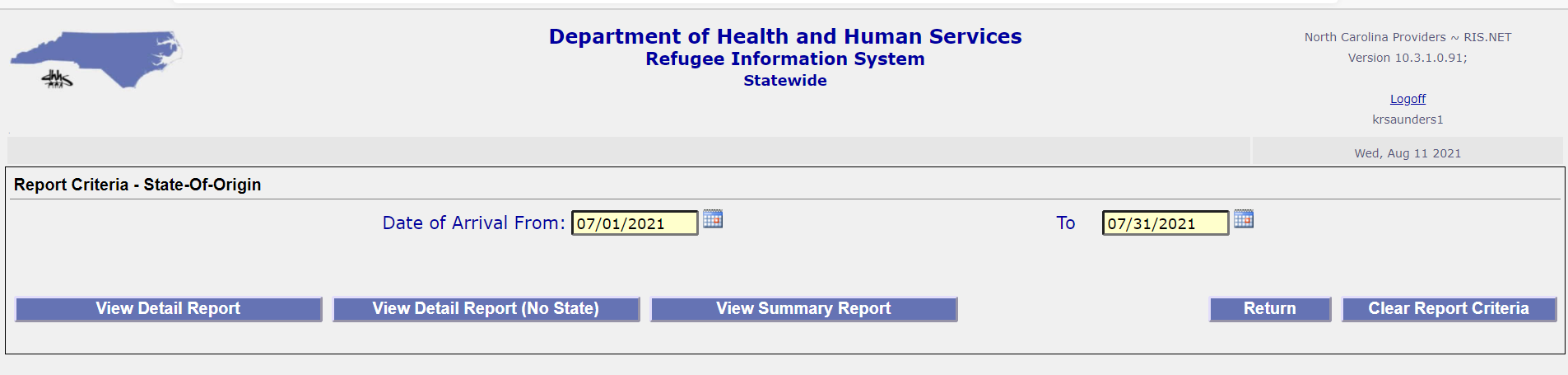 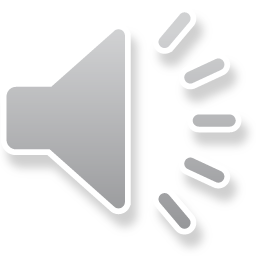 [Speaker Notes: The first report we will look at is the Refugee State of Origin Report. Within this report there are three options; Detail Report: Lists new arrivals by date and is sorted by State of Origin. Detail Report (No State); New Arrivals with No state-of-origin and no local affiliate and finally; a Summary Report. This provides a New Arrivals count per state-of-origin.]
RIS Report: Monthly Service Delivery
This report contains two options
Detail
Summary
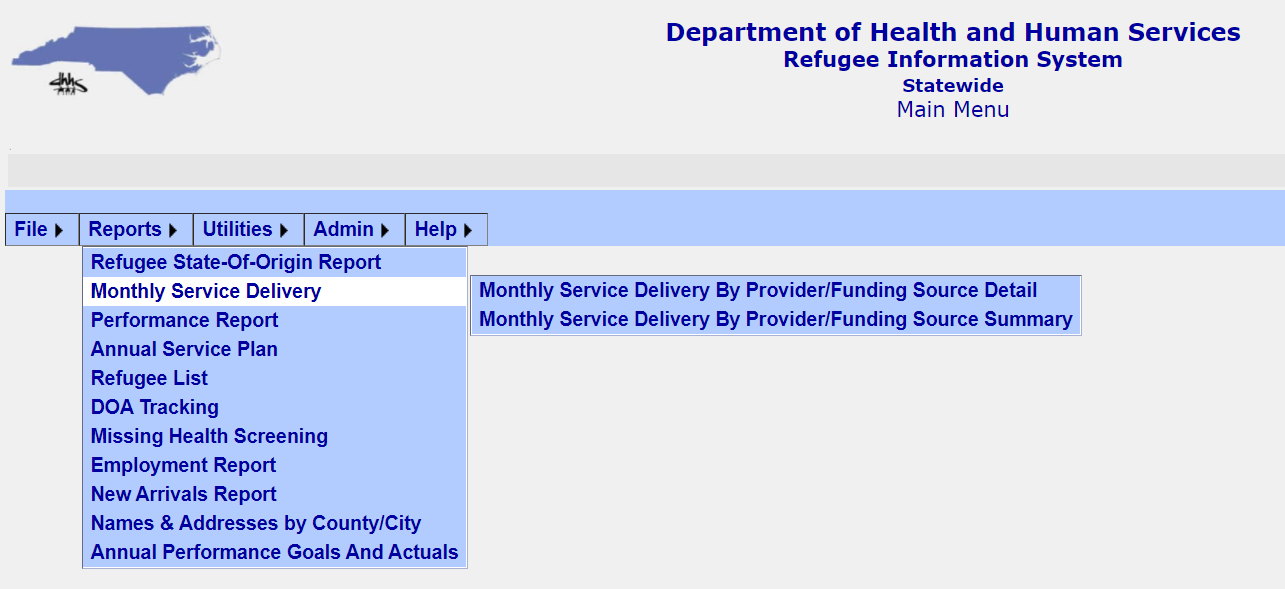 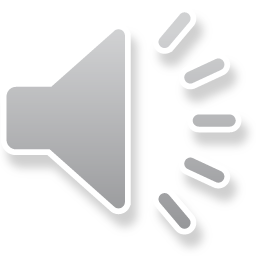 [Speaker Notes: The next report is  the Monthly Service Delivery Report. This report contains two options when you hover over it. The two options are the Detail Report and the Summary Report.]
RIS Report: Monthly Service Delivery
Detail Report
Search Services by date, provider and funding source
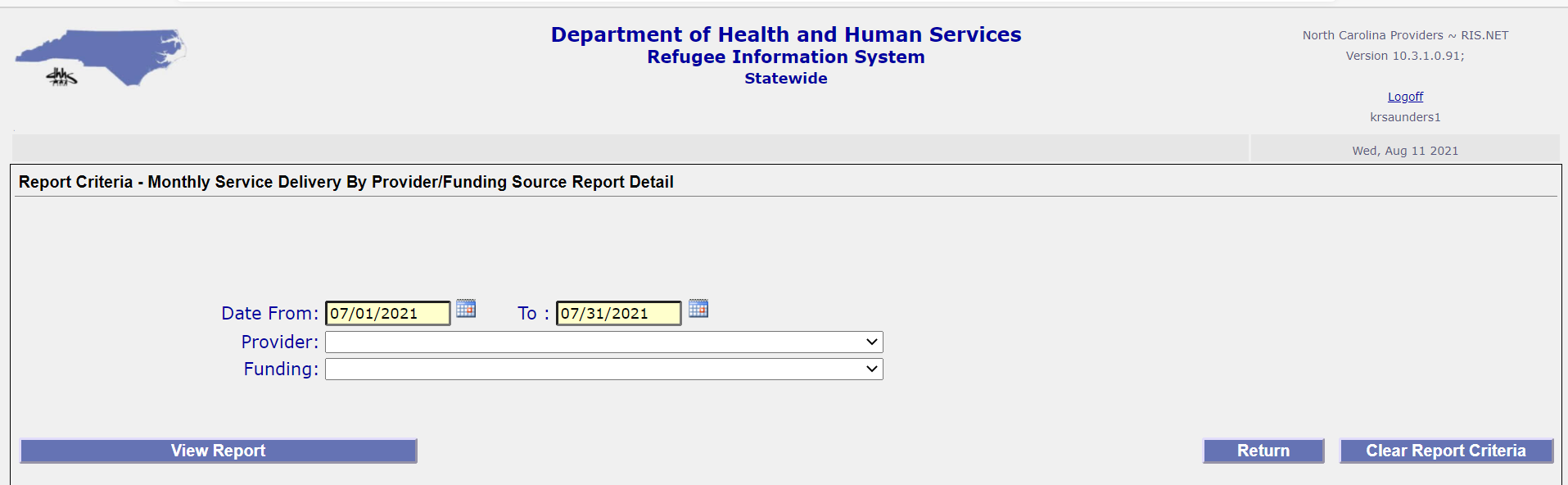 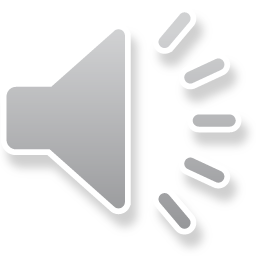 [Speaker Notes: The detail report requires providers to search by service dates, provider, and funding sources. Once criteria is entered, click View Report.]
RIS Report: Monthly Service Delivery Detail
Can be exported to Microsoft Excel or PDF
Displays client information and services provided during period selected
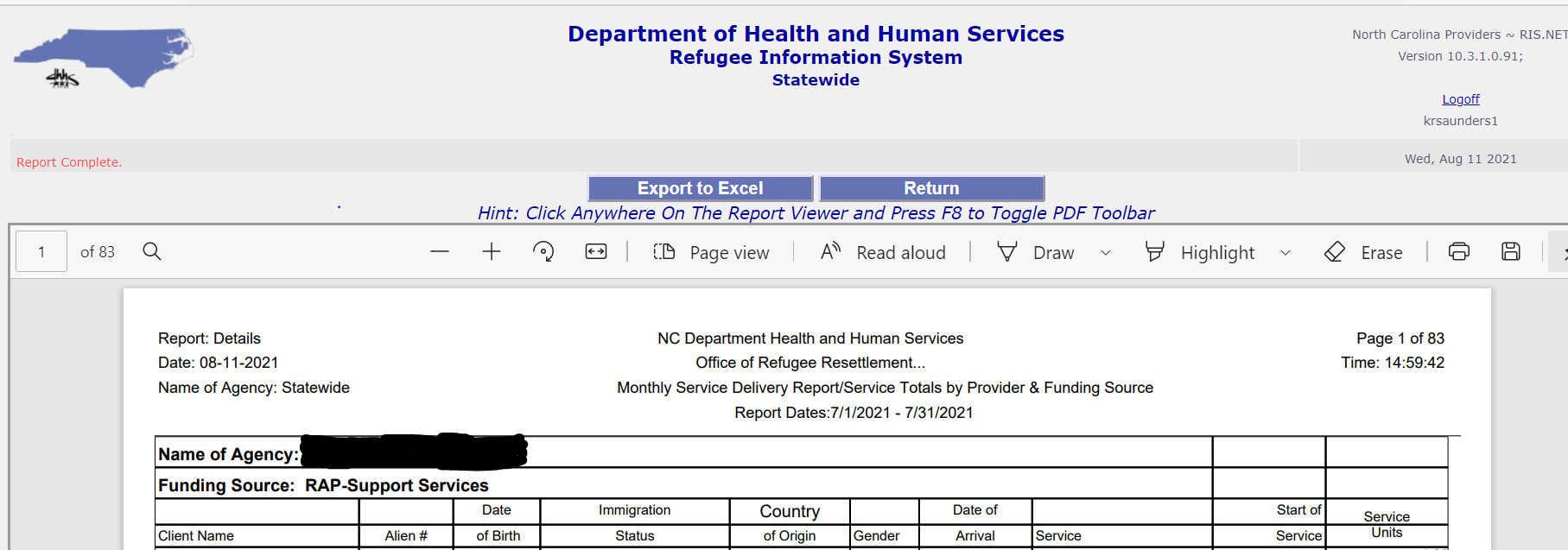 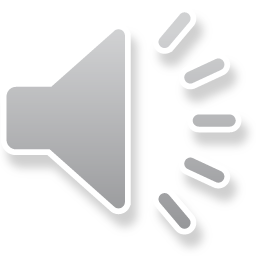 [Speaker Notes: The Monthly Service Delivery Detail report will display client information, and the services provided during the time selected. This report can be exported to an Excel spreadsheet or a pdf file.]
RIS Report: Monthly Service Delivery
Summary Report
Search Services by date, provider and funding source
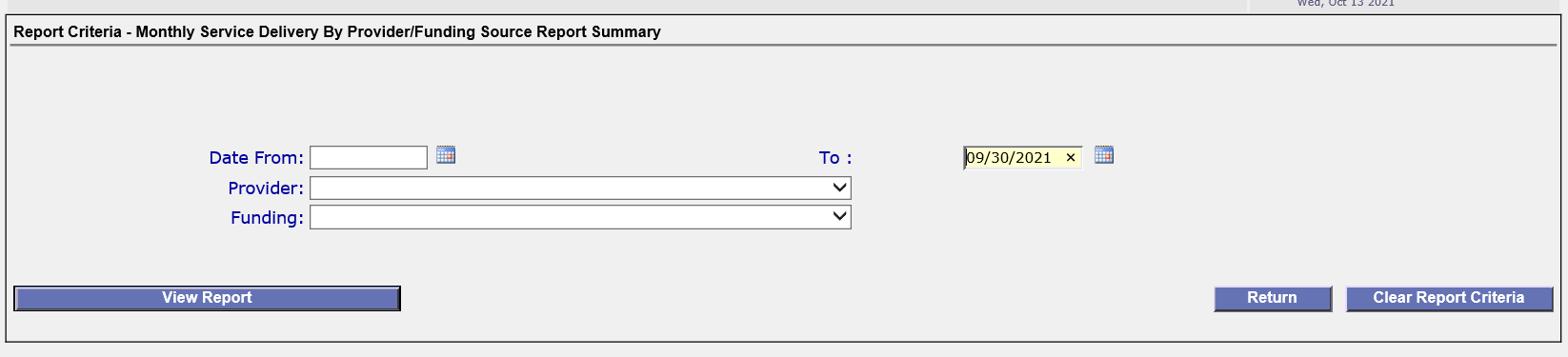 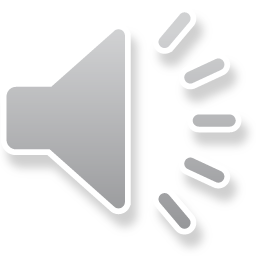 [Speaker Notes: The summary report requires providers to search by service dates, provider, and funding sources; once criteria are entered click View Report.]
RIS Report: Monthly Service Delivery Summary
Can be exported to Microsoft Excel or saved as PDF
Displays service units per service code by gender
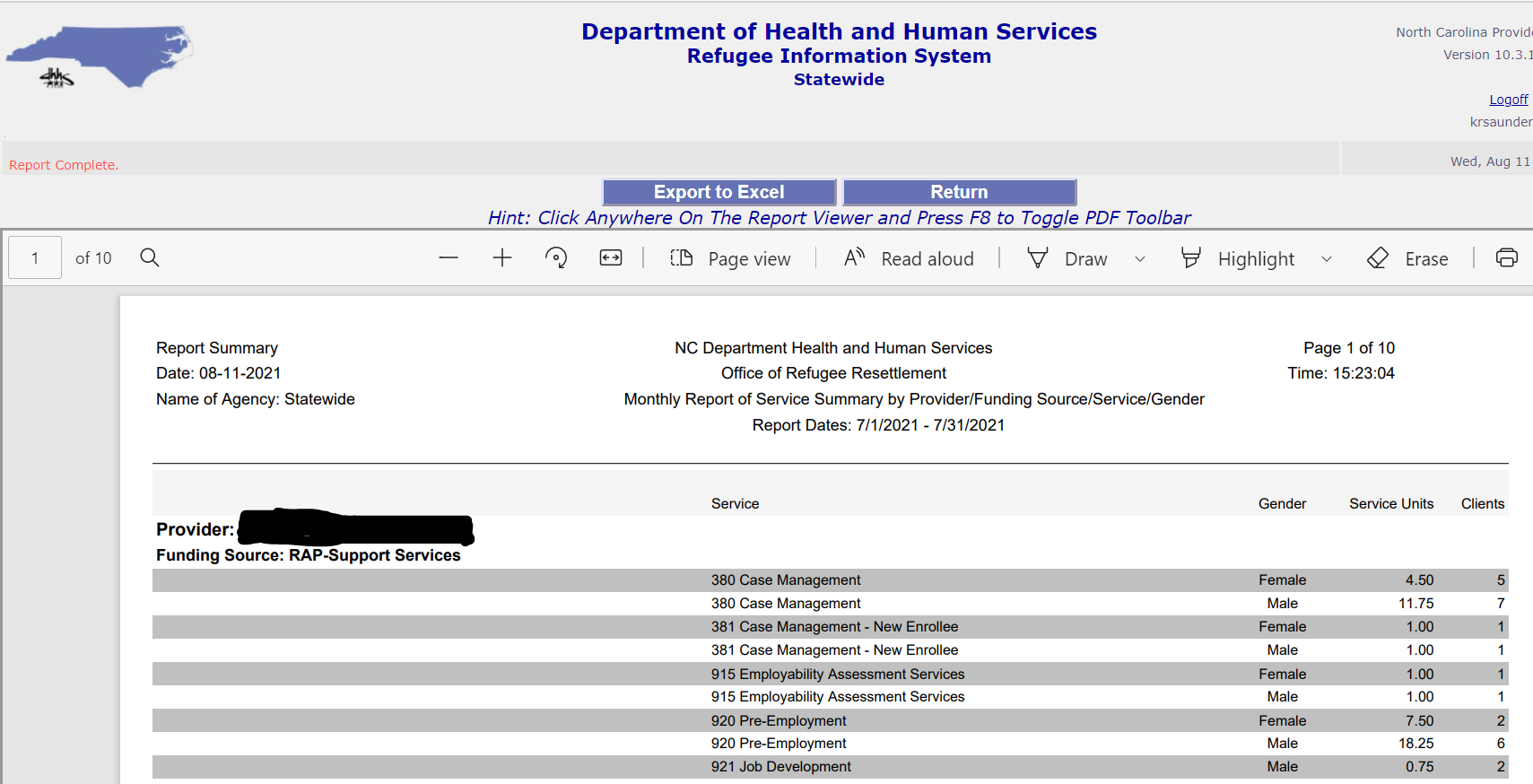 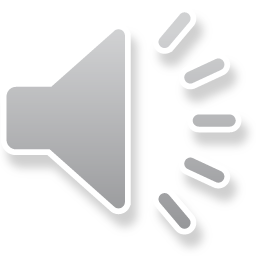 [Speaker Notes: The monthly service delivery summary report can also be exported to excel and pdf. This report will be a summary of service units provided by service codes and as you can see, they are sorted by gender.]
RIS Report: Performance Report
Schedule B 
Schedule C Services
Schedule C Employability Services
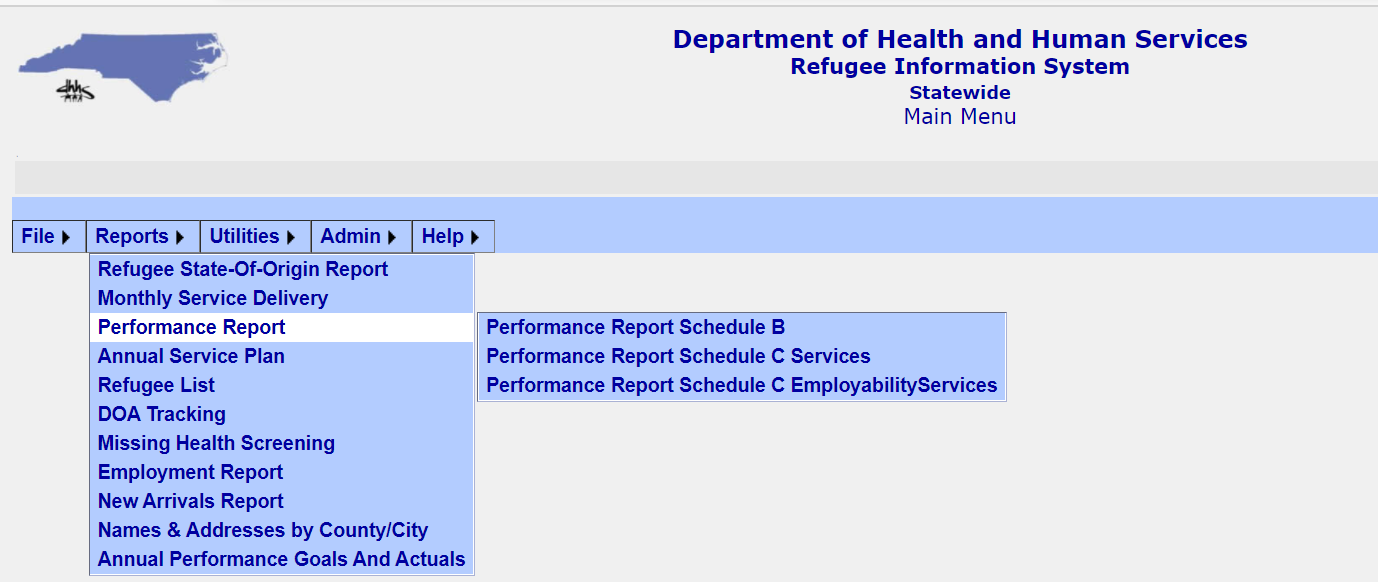 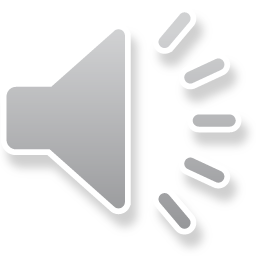 [Speaker Notes: When hovering over the Performance Report you will see a list of three reports: 1. Performance Report Schedule B, 2. Performance Report Schedule C Services, and 3. Performance Report Schedule C Employability Services.]
RIS Report: Performance Schedule B
Schedule B
Search by date range and provider name
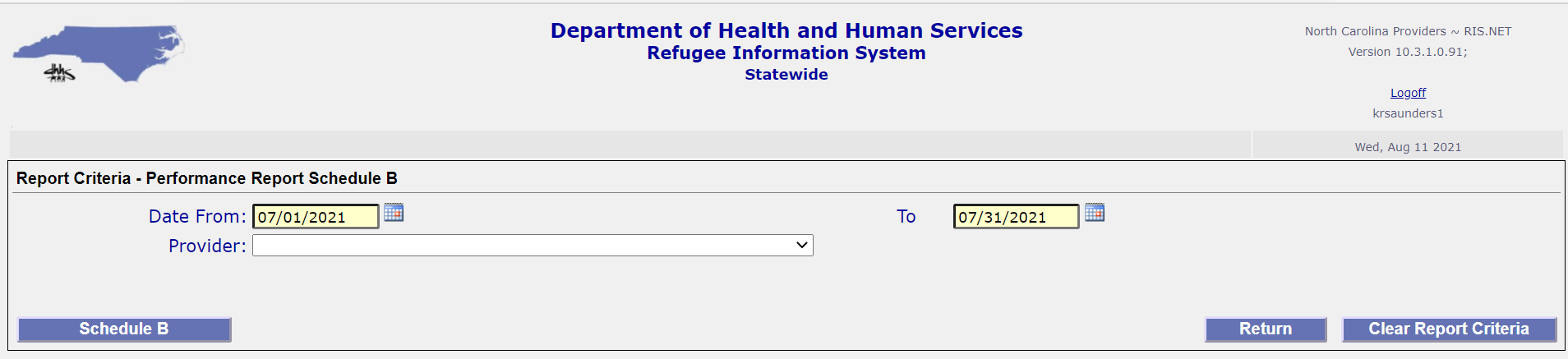 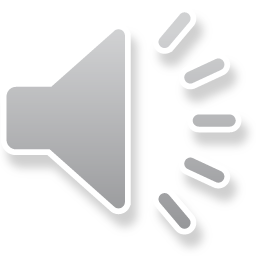 [Speaker Notes: This report requires you to search by date range and provider name.]
RIS Report: Performance Schedule B
Health Screenings/Arrivals
The number of preventative health screenings completed and new arrivals by provider
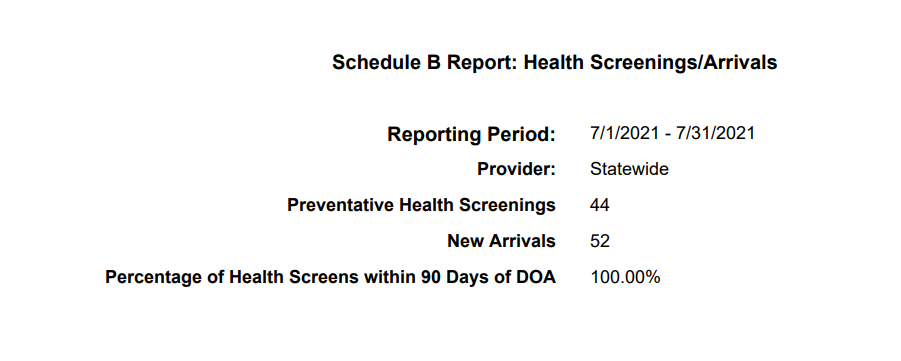 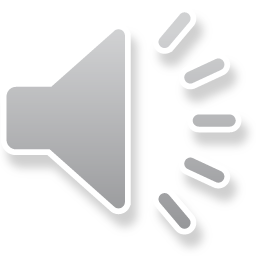 [Speaker Notes: The Performance Report Schedule B displays the number of health screenings completed and the percentage that were completed within 90 days of DOA. It also displays the number of new arrivals. It can only be exported to a pdf document.]
RIS Report: Schedule C Services
Schedule C Services Report
Search by date range, provider, and funding source
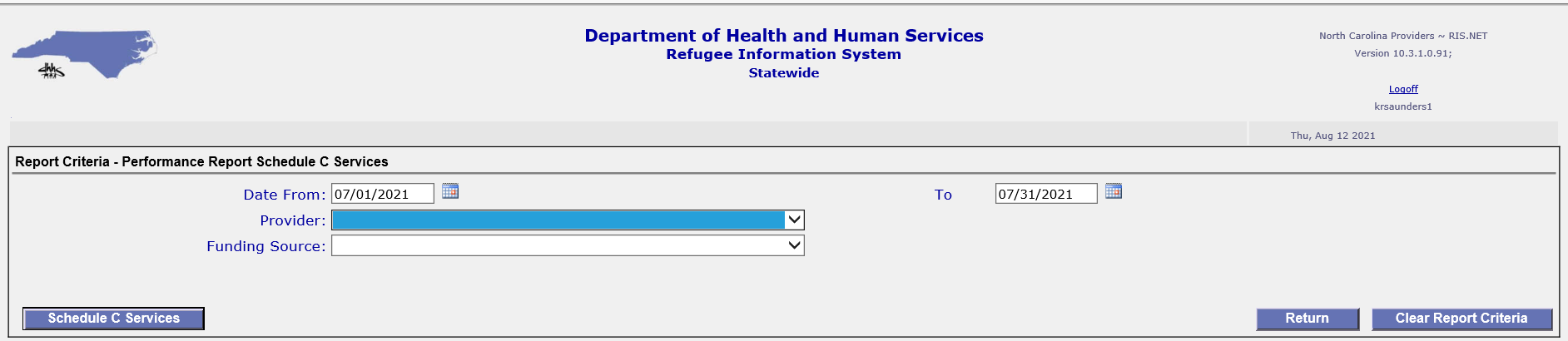 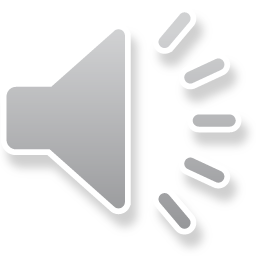 [Speaker Notes: This report allows you to search within a date range by provider and funding source. It will show you completed services for the time frame you chose.]
RIS Report: Schedule C Services
Displays services by provider & funding source for any date range
Breaks down service codes by age and gender
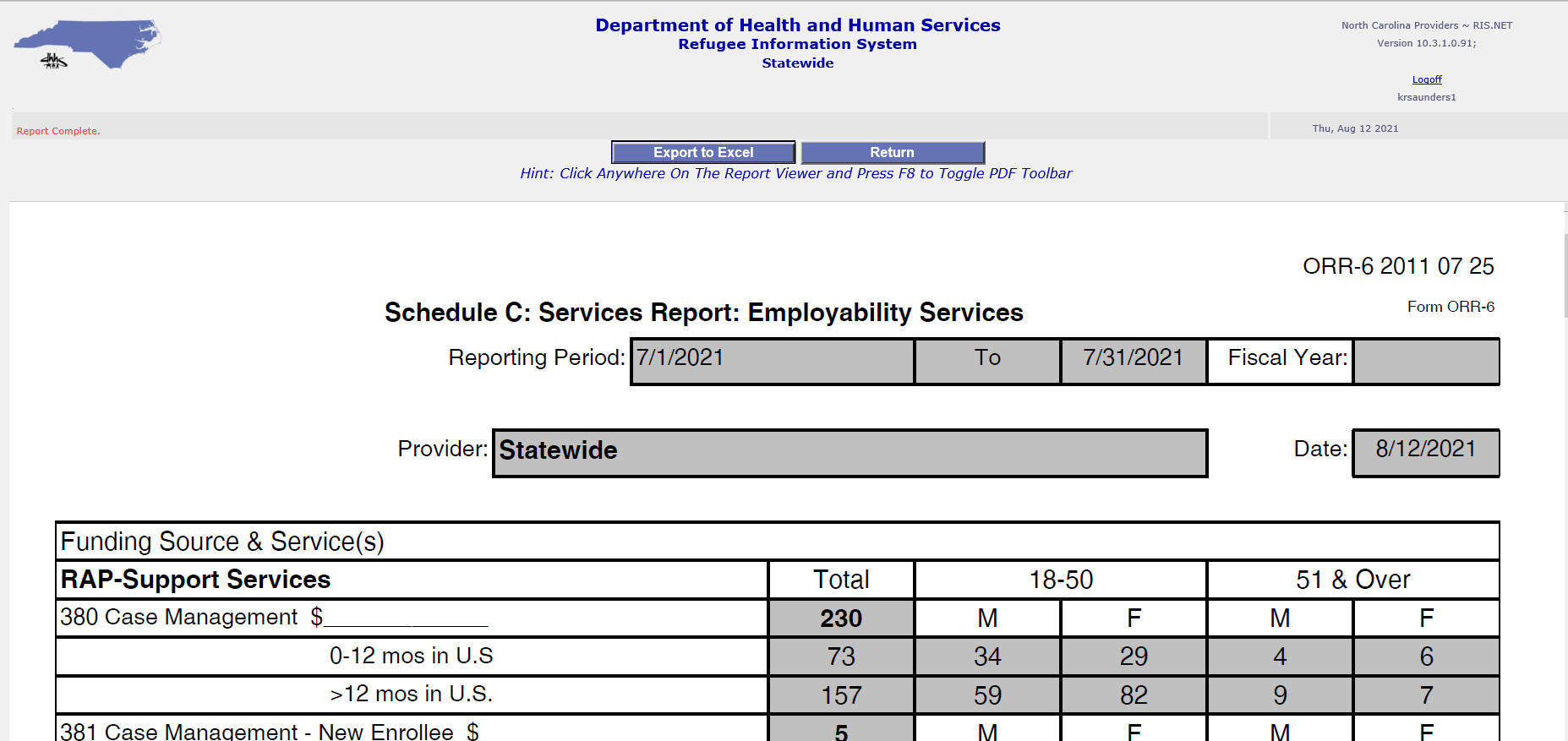 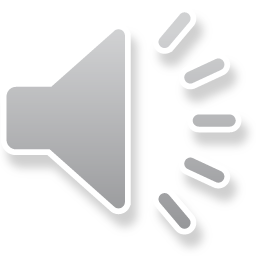 [Speaker Notes: Schedule C Services report is required to accompany some reports you will submit to the State Refugee Office. This report is a great tool to track how many clients you have served in the contract year, and it also can be exported to a Microsoft Excel spreadsheet or saved as a pdf file.]
RIS Report: Schedule C Employability
Schedule C Employability Report
Search by date range, provider, and funding source
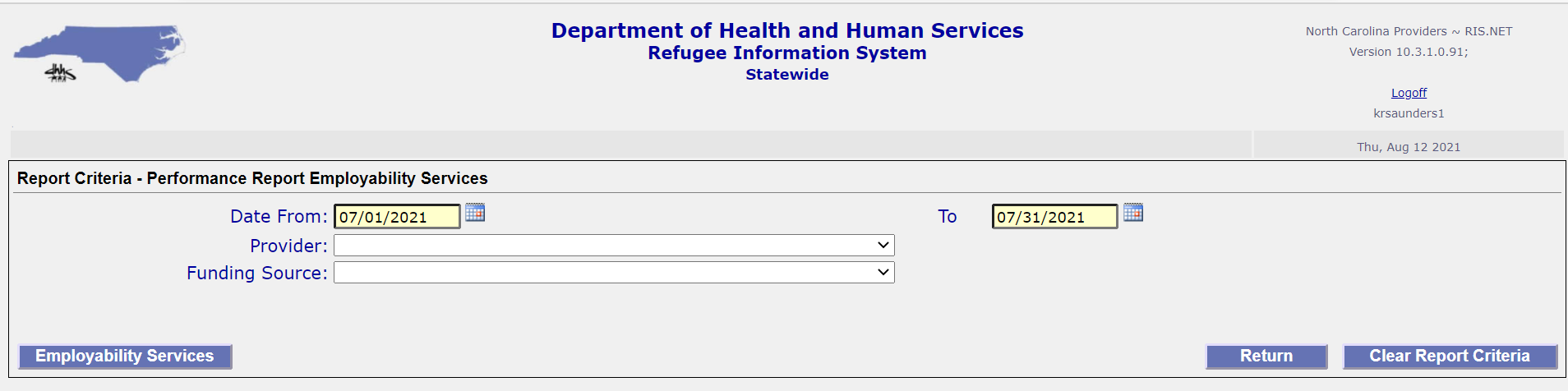 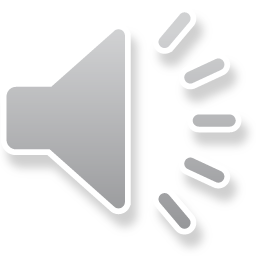 [Speaker Notes: Schedule C Employability allows you to search by date range referencing to provider and funding source. It will show you completed Employability related services for the time frame you choose.]
RIS Report: Schedule C Employability
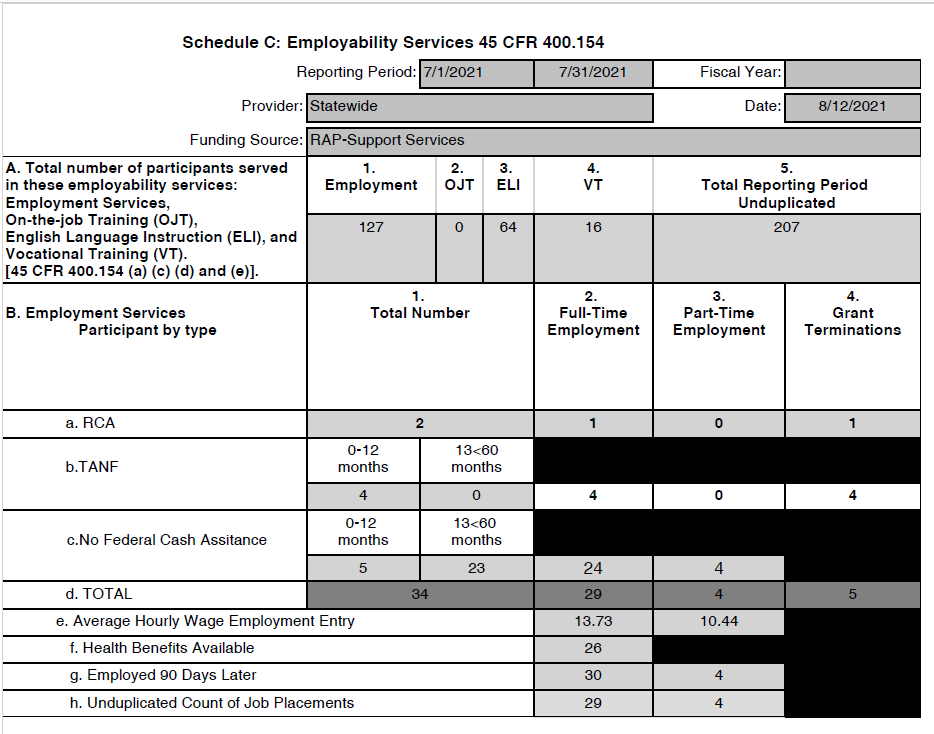 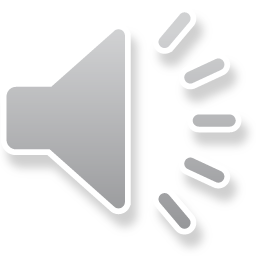 [Speaker Notes: This Report will show those clients who are receiving employability services that have been entered into Client Services portion of RIS for the time period selected. These services include Employment, On the Job Training, English Language Services, and Vocational Training Services.
Any actual Employment Information entered in RIS like health benefits information, wages and full time and part time employments placed during the selected time period along with any cash assistance information entered in RIS.]
RIS Report: Annual Service Plan
Annual Service Plan Report
Search by date range, and provider
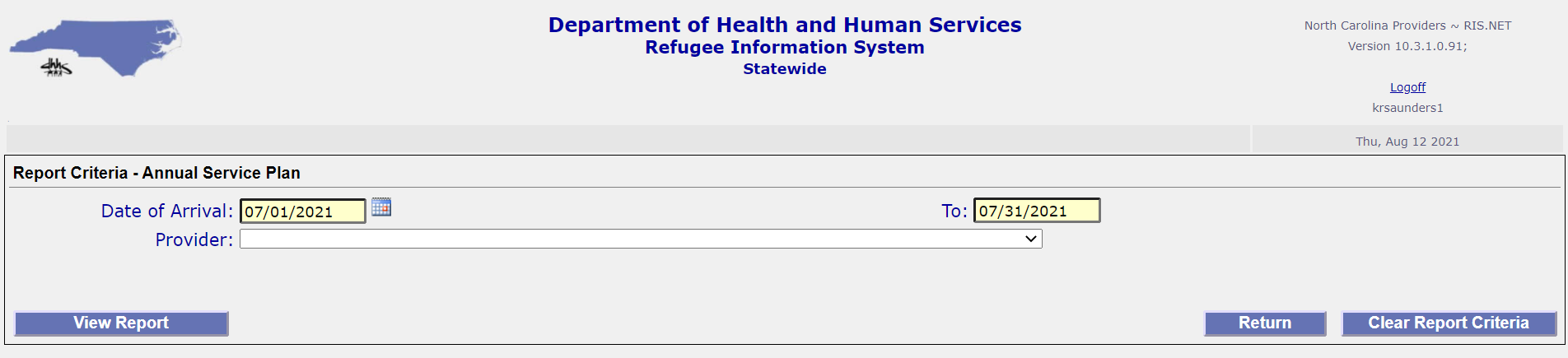 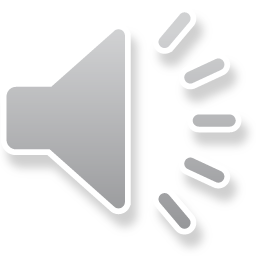 [Speaker Notes: This report does not export to Microsoft Excel only to PDF]
RIS Report: Annual Service Plan
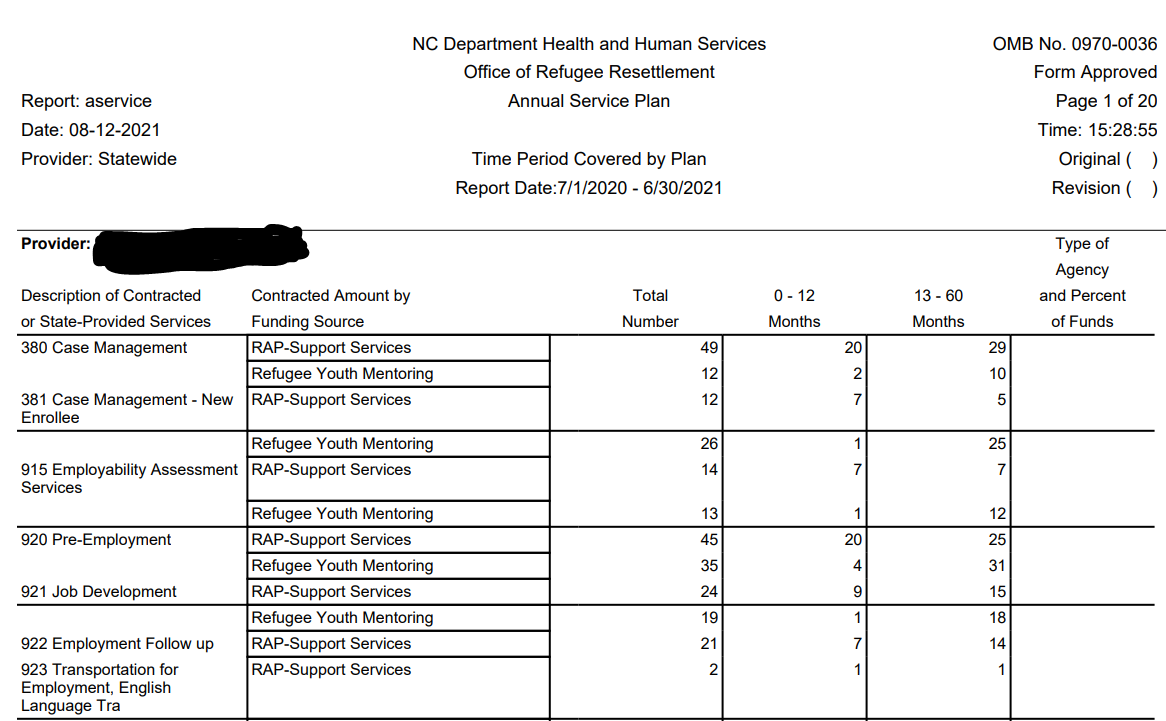 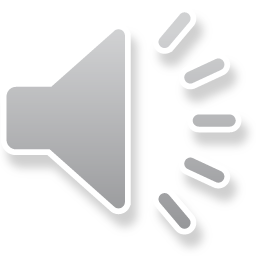 [Speaker Notes: Annual Service report shows what services the agency has provided by year to date. This report is sorted by Service Type, Funding Source, and the service provided within the scope of five years.]
RIS Report: Refugee List
Refugee List Report
Search by one or more of the fields below
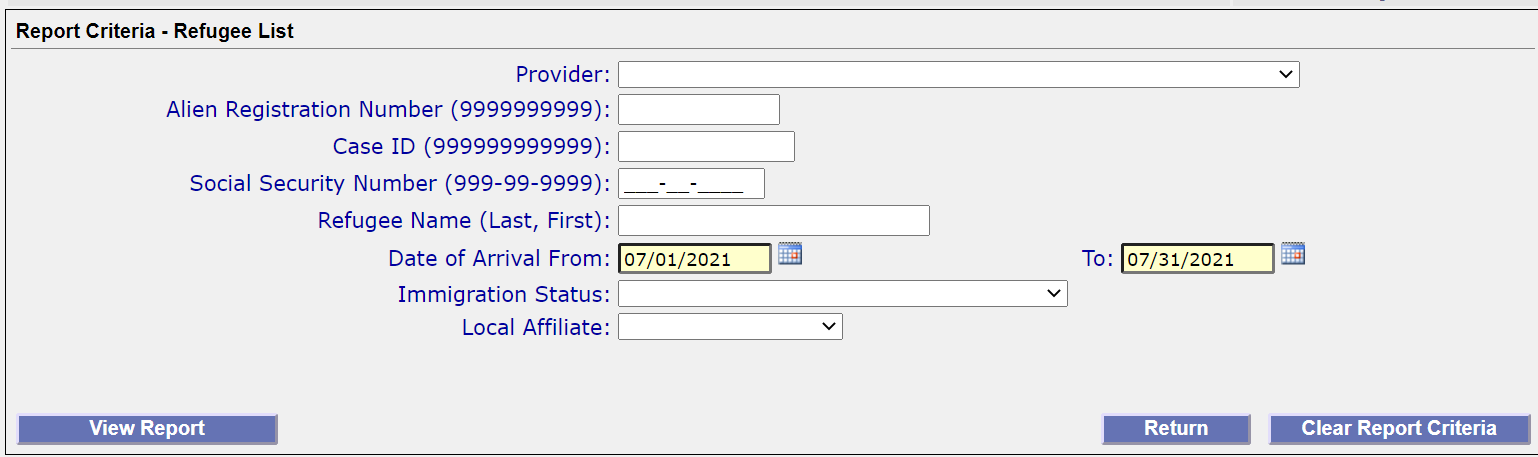 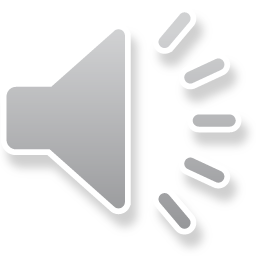 [Speaker Notes: Remember: The Refugee list helps you search for refugees and the more information that’s provided in the fields your pool search will be smaller. This report can be exported to an Excel spreadsheet.]
RIS Report: Refugee List
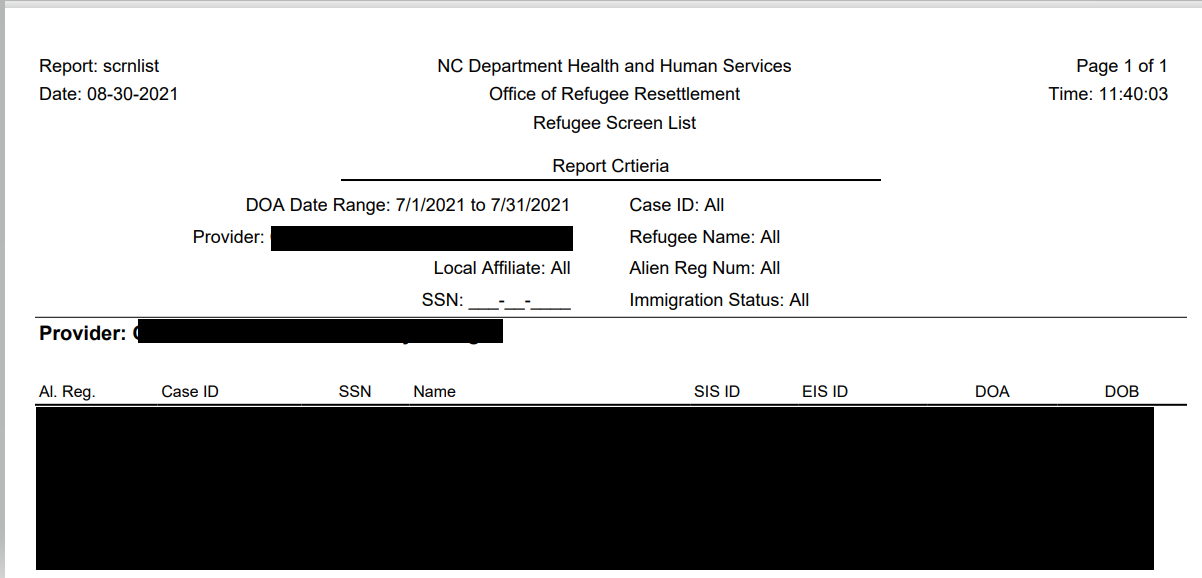 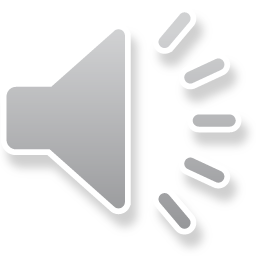 [Speaker Notes: This report shows new arrivals your agency has entered for a specific time period.
You will see results displayed for the time period you selected and details such as A#, Case ID, SSN, Name, SIS ID, EIS ID, DOA and DOB.]
RIS Report: DOA Tracking
DOA Tracking Report
Search by date range, and provider
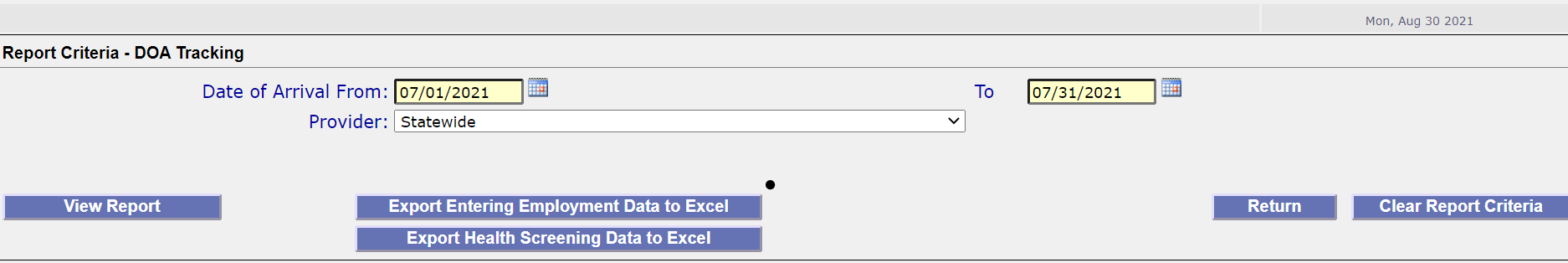 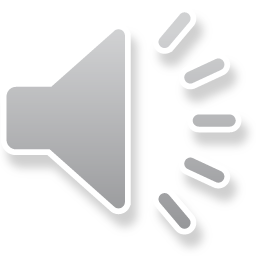 [Speaker Notes: This report provides data on those entering Employment and those with Health Screening Data entered in RIS. Currently the buttons Export Entering Employment data to excel and Export health screening data to excel are not working. You can only view this report in a pdf form.]
RIS Report: DOA Tracking
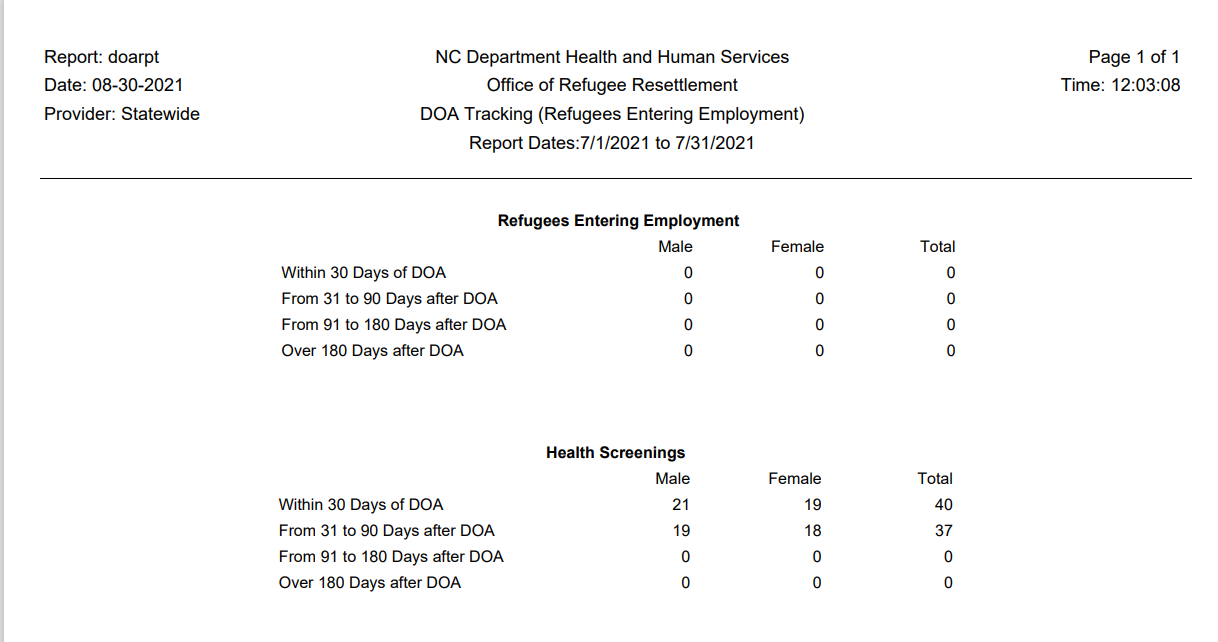 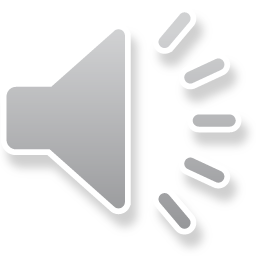 [Speaker Notes: As you can see DOA Tracking breaks down information in several ways including the number of refugees entering employment as well as those who received health screenings. All reports discussed on this powerpoint can be a great tool to use in collecting and tracking data in many ways, such as a reference tool, to keep track of, and improve client services.]
RIS Report: Missing Health Screening
Missing Health Screening Report
Search by minimum number of days and provider
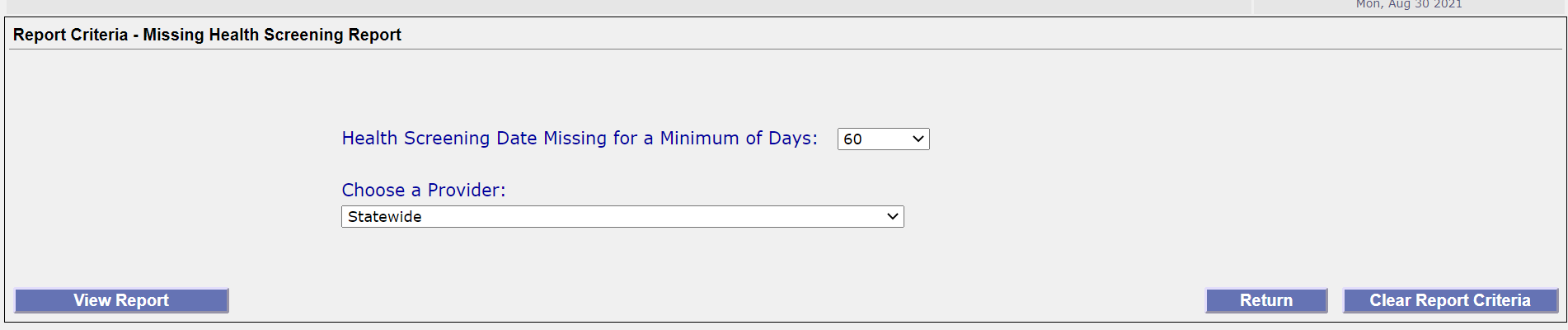 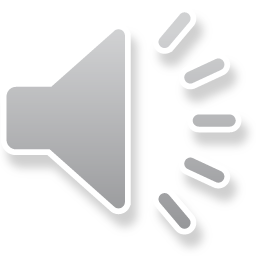 [Speaker Notes: This report shows those missing health screenings for 60 days or greater and less than 90 days.]
RIS Report: Missing Health Screening
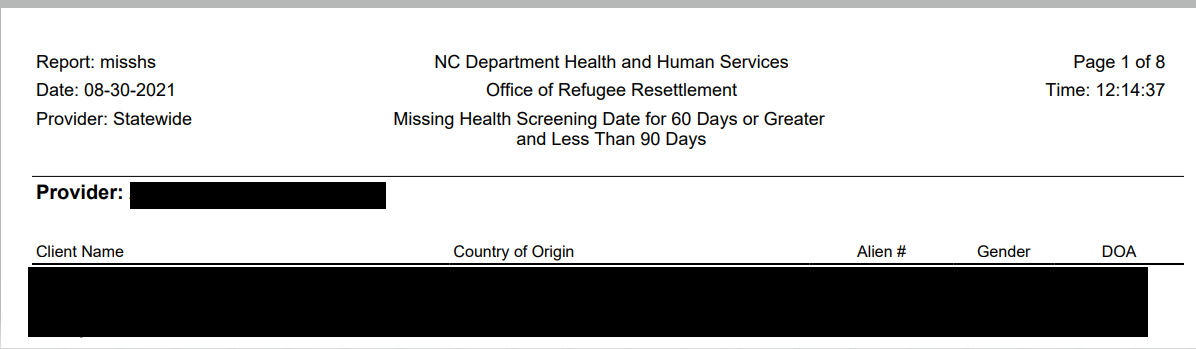 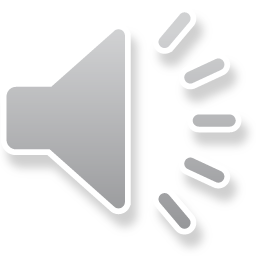 [Speaker Notes: As you can see this report displays client name, country of origin, alien number, gender, and DOA for those with missing health screenings during the time period selected.]
RIS Report: Employment Report
Employment Report
Displays employment data entered in the Employment tab 
Three reports can be run from this screen 
Employment 1
Employment 2
Job Placement Summary
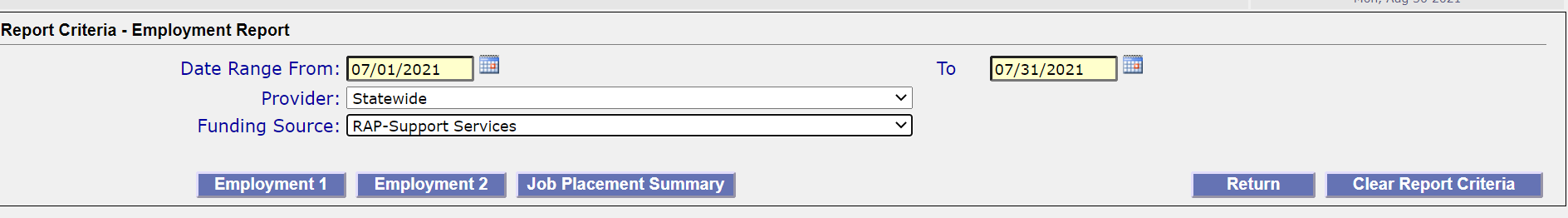 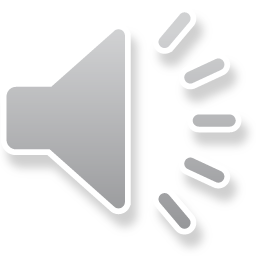 [Speaker Notes: These reports, for the most part, provide information on actual employment.  They do not display Employment service data. The Schedule C Services Report will show employment service data, and if your agency provides employment services but not actual job placement you may not see any data in these reports. In the next few slides, I will review what each of the three reports look like.]
RIS Report: Employment Report
Employment 1 Report
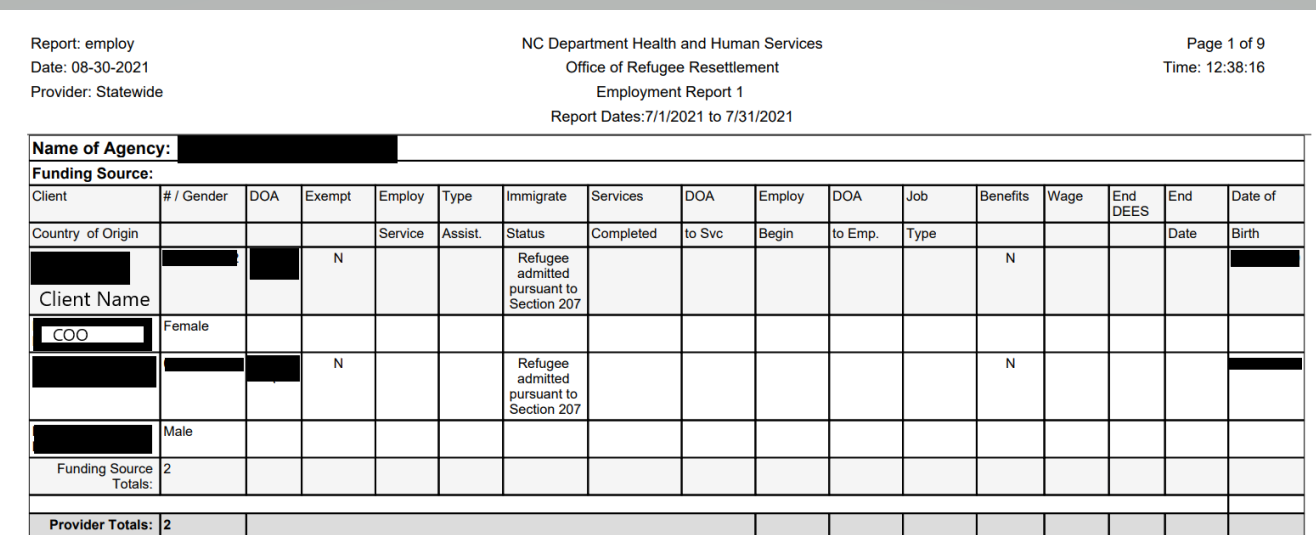 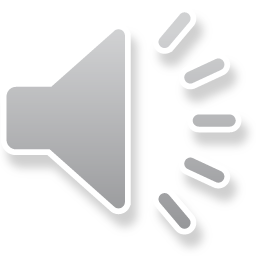 [Speaker Notes: This report allows users to search for employable clients. The search is based around a Date of Arrival, Provider, and Funding Source. Information in this report is grouped by Funding Source which includes the following listing: Name, Country of Origin, Alien Number, Gender, Date of Arrival (DOA), Employment Services Date, Employment Assistance Type, Immigration Status, Services Completed, DOA to services received, Employment Begin Date, DOA to Employment, Job Type, Benefits Offered, Wage, End Date and Date of Birth. Of note: Employable clients are defined as clients who are between 18 and 65 upon arrival in the U.S., and who do not possess an Employment Exempt reason listed in the “Refugee Detail” Screen.]
RIS Report: Employment Report
Employment Report 2
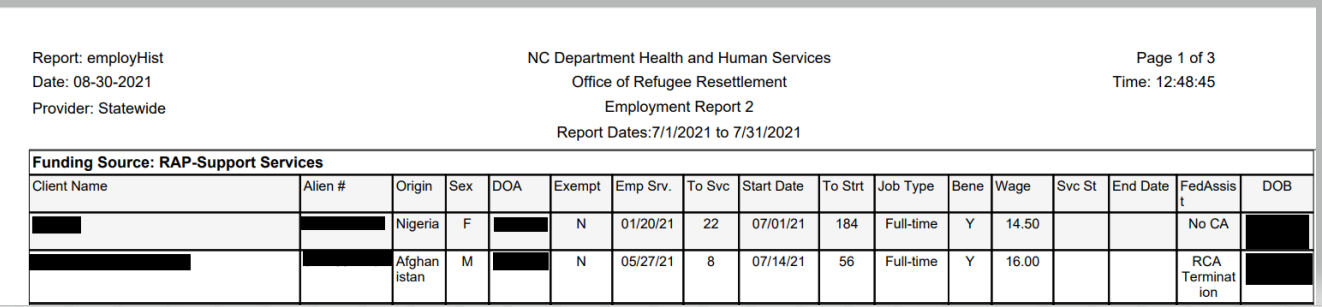 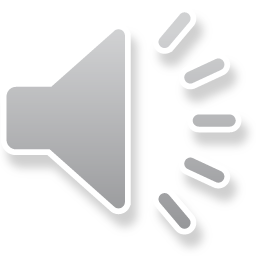 [Speaker Notes: This report shows a combination of employment services provided as well as job placement by a specific time period. The user may view all job placements made during the specified time period (including multiple job placements for the same individual). Employment data is grouped by Funding Source. 
I will review what each heading means next. 

Demographic Information (Client Name, Alien Number, Country of Origin, Sex/Gender, Date of Arrival) 
Next is Exempt: Are they exempt from employment? 

Employment Service Enrollment Information:
Emp SRV: Date employment Service started
To SVC: Days from DOA to Employment Services start date.  

Job Placement Information: 
Start Date: Job start date
To Strt: Total days From DOA to Job start date
Job Type
Benefits available 
Wage
End Date of Employment if it exists
Federal Assistance Type being received at time of Job Placement]
RIS Report: Employment Report
Job Placement Summary Report
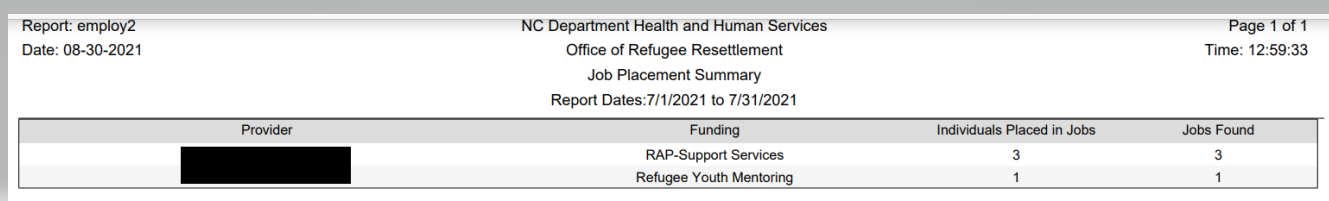 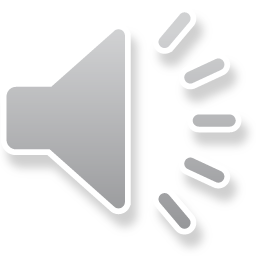 [Speaker Notes: This is an employment summary report by Provider within the report’s specified time range. It contains a chart that lists the number of individuals that a Provider has placed in jobs, according to Funding Source. It also displays the number of actual jobs found by the Provider within the same time period, according to a specific Funding Source]
New Arrivals Health Screening Enhanced
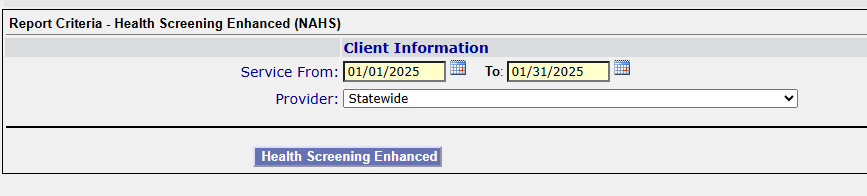 This report contains refugee demographic information and health screening dates
RIS Report: New Arrivals Report
New Arrivals Report 
A list of clients who arrive in the US within a specified timeframe, by provider. This data can be sorted in two ways and therefore, has two sub-reports.
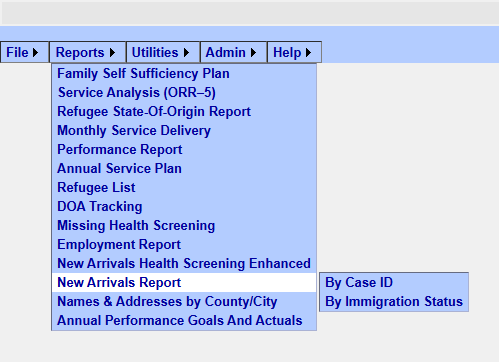 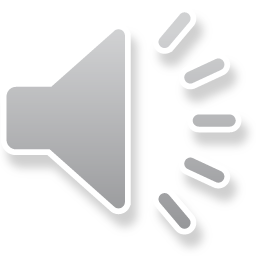 [Speaker Notes: The new arrivals report is a listing of clients who arrive in the US within a specified timeframe, by provider. This data can be sorted in two ways and therefore, has two sub-reports.]
RIS Report: New Arrivals-Case ID
New Arrivals by Case ID Report
Search by Date of Arrival, Local Affiliate and/or Provider Name
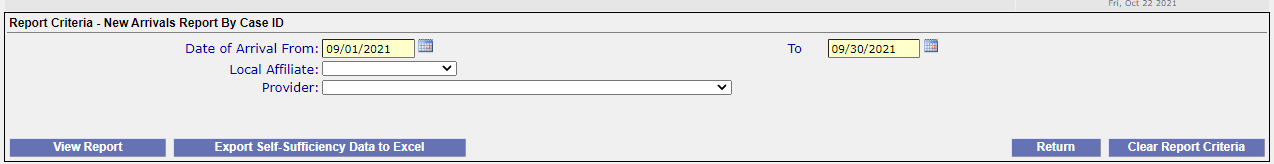 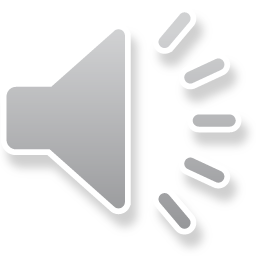 [Speaker Notes: This report allows you to search by Local Affiliate and Provider Name. It allows you to View Report, which I will show in the next screen. You may click export self-sufficiency Data to Excel. This will produce an excel file with service dates, volag agencies, case id, dos id, a # Name, gender, doa, dob, immigration status, employment exemption reason, if one exists, types of assistance they are/were on.]
RIS Report: New Arrivals-Case ID
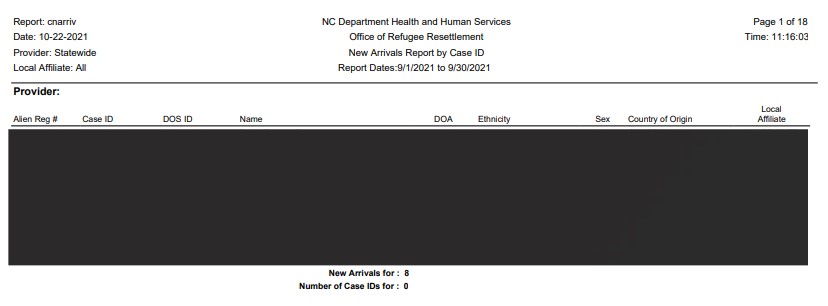 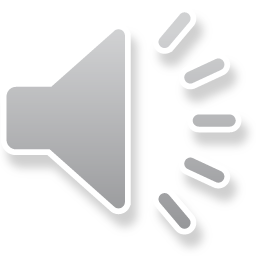 [Speaker Notes: The New arrivals Case ID report if exported into PDF looks like this report. It will display A #, Case ID, DOS ID, Name, DOA, Ethnicity, Sex, Country of Origin, Local Affiliate and gives a total of new arrivals and total number of Case Ids.]
RIS Report: New Arrivals by Immigration Status
New Arrivals by Immigration Status Report
Search by Date of Arrival, Immigration Status, Local Affiliate and/or Provider Name
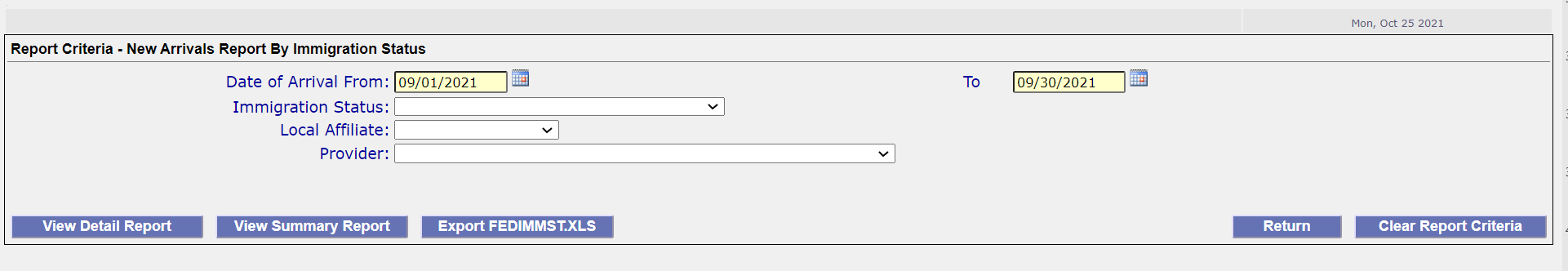 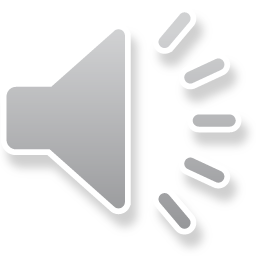 [Speaker Notes: New Arrivals Report by Immigration Status will show us reports broken down by date of arrival and immigration status through a summary and a detail report.  You can choose a specific immigration status or leave it blank and the report will show all immigration status’ of the new arrivals during the time frame selected.  Of note: the export function does not work on this screen.]
RIS Report: New Arrivals by Immigration Status
Detail Report
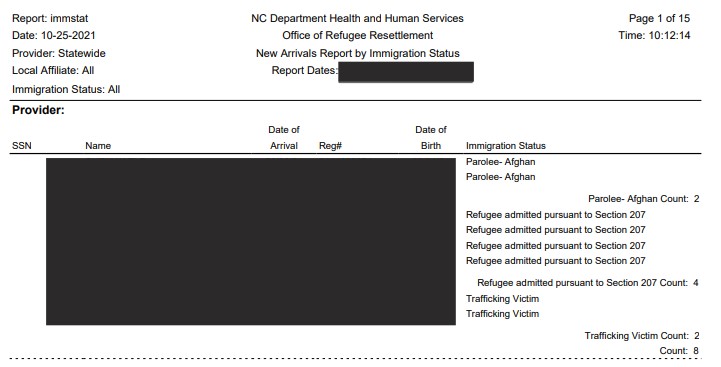 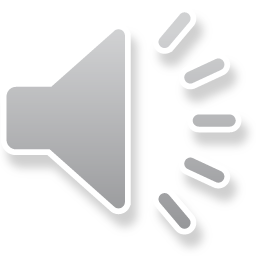 [Speaker Notes: This detail report will show you the names and immigration statuses of clients based on the date of arrival you chose.  It will also give you a count of each status.]
RIS Report: New Arrivals by Immigration Status
Summary Report
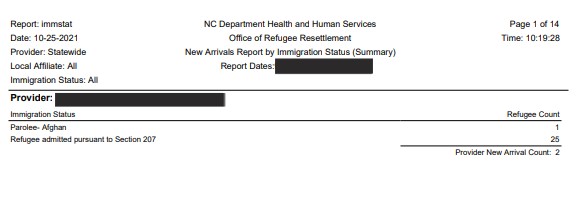 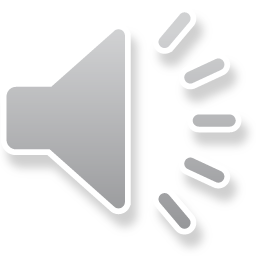 [Speaker Notes: This report will give you a count of new arrivals by immigration status. This is the final New Arrivals report.]
RIS Report: Name & Address by County/City
Name & Address by County/City 
Search by Date of Arrival, and Provider Name
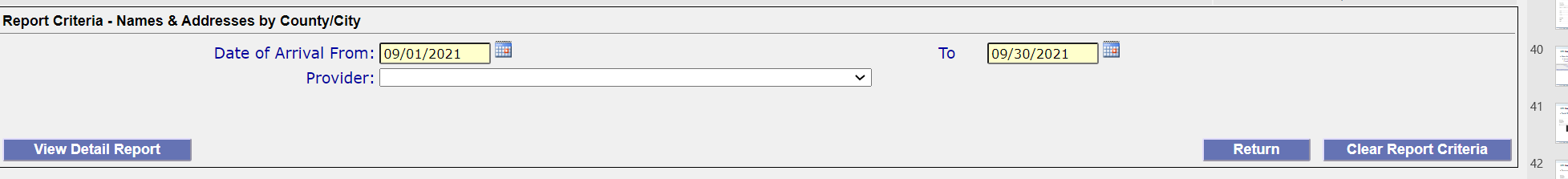 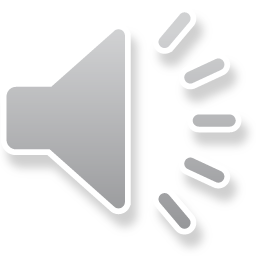 [Speaker Notes: The Name & Address by County/City report will show the names and addresses entered in RIS by County/City.]
RIS Report: Name & Address by County/City
Detail Report
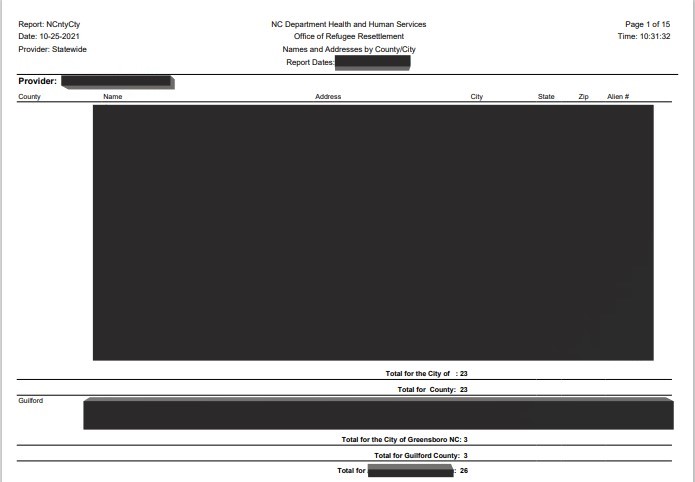 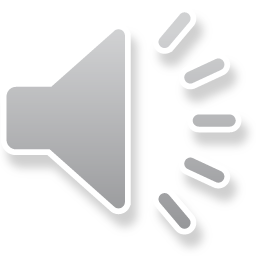 [Speaker Notes: This report will display all names and addresses of clients during a certain time frame as they were entered into RIS by the provider.]
RIS Report: Annual Performance Goal/Actual
Annual Performance Goal/Actual Report
Search by Date Range, Provider Name, and funding source
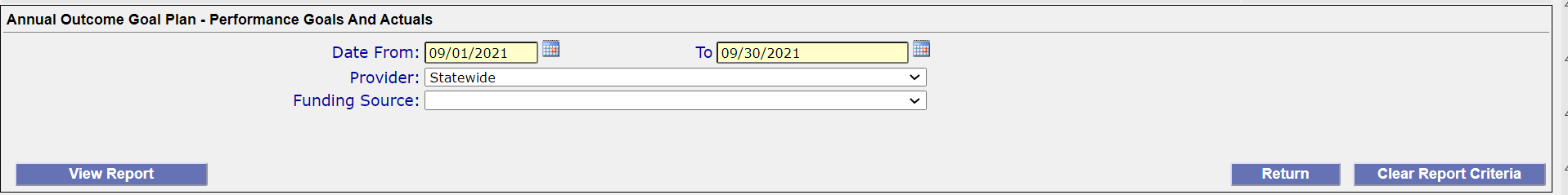 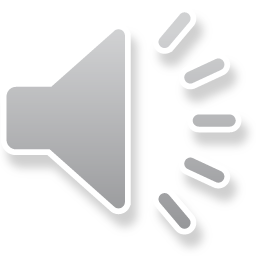 [Speaker Notes: On the Annual Performance Goal/Actual report, the Funding source is not necessary to enter however you will need to enter the Provider Name.]
RIS Report: Annual Performance Goal/Actual
Annual Outcome Goal Plan
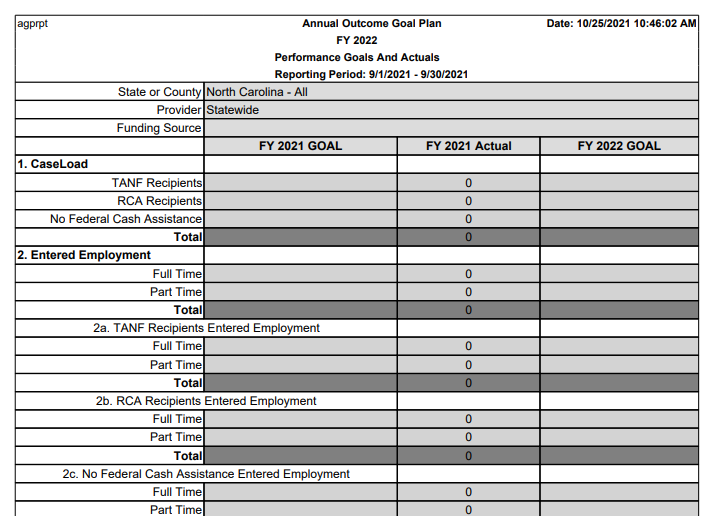 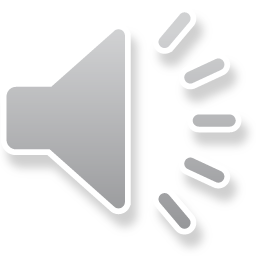 [Speaker Notes: This Annual Outcome Goal Plan will show your progress and will be updated in the immediate future to reflect changes in the reporting content and if data is not available in RIS the reports will not be accurate. Remember, this report is based only on the information your Agency has entered in RIS.]
RIS Reports Summary
RIS reports are only as good as the data entered by providers. 

Some reports are required to be run either monthly or semi-annually, due to state reporting requirements.

RIS reports can give you a snapshot of services provided, new arrivals, as well as employment.
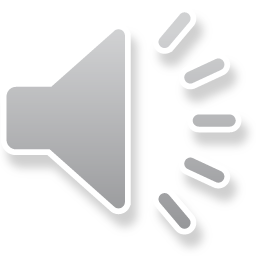 [Speaker Notes: A few things to keep in mind as we wrap up this training on RIS Reports. 
The reports are only as good as the data that gets entered by providers. 
Due to the State reporting requirements, some RIS reports are required to be run either monthly or semi-annually.
RIS Reports can give you an insight into the services provided, new arrivals, as well as employment data. Remember, take advantage of having the ability to run these reports as they can give you an insight into the clients you are serving.]
RIS Next Steps
Additional Trainings Available

RIS Overview Training
RIS New Client Entry Training
RIS Provider Entry Training
RIS Reports Training
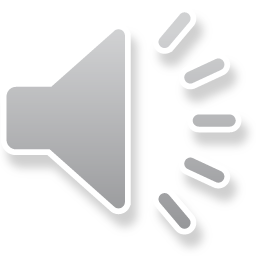 [Speaker Notes: Thank you for your participation, have an Awesome Day!]